Odborná praxe Rybářství Třeboň a.s.
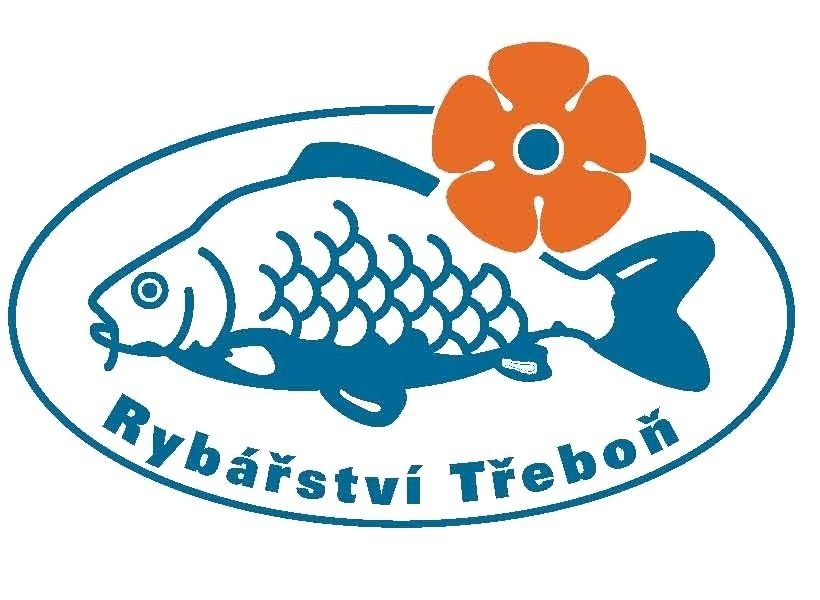 Pavel Dlouhý 
učo 27365
Letní semestr 2023
Historie
Představení firmy
Vznik 1. 1. 2007
Přibližně 100 zaměstnanců
Největší výrobce sladkovodních ryb v ČR
488 rybníků, 8 086 Ha 
Roční produkce ryb – 3 200 tun
Organizačně řídící struktura Rybářství Třeboň a.s.
Hlavní činnost Rybářství Třeboň a. s.
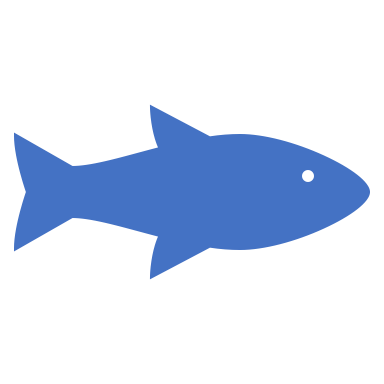 Chov ryb
Rybí líheň
Sádkovací kapacity
Sportovní rybolov
Myslivecké honitby
Hlavní náplň praxe
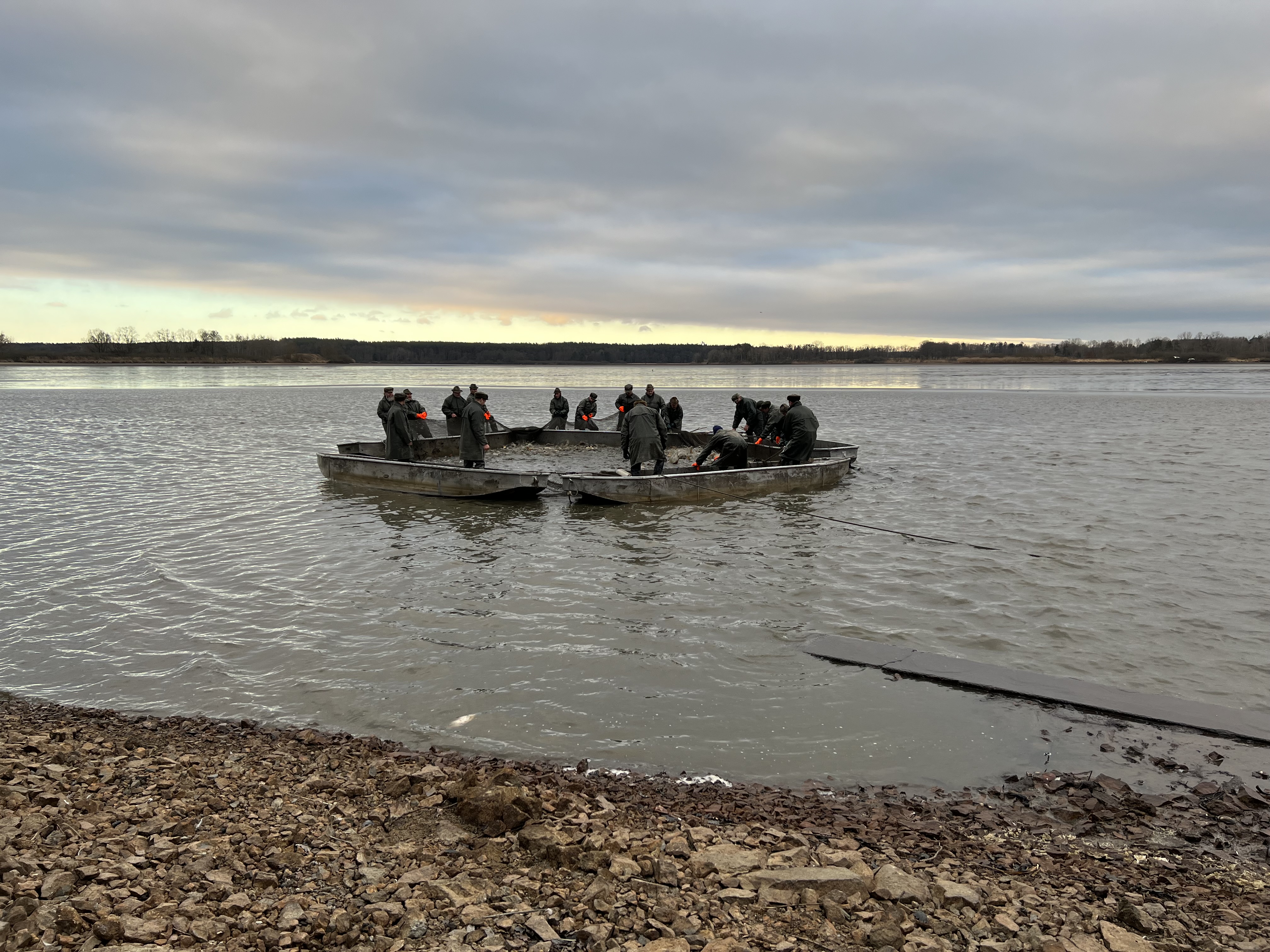 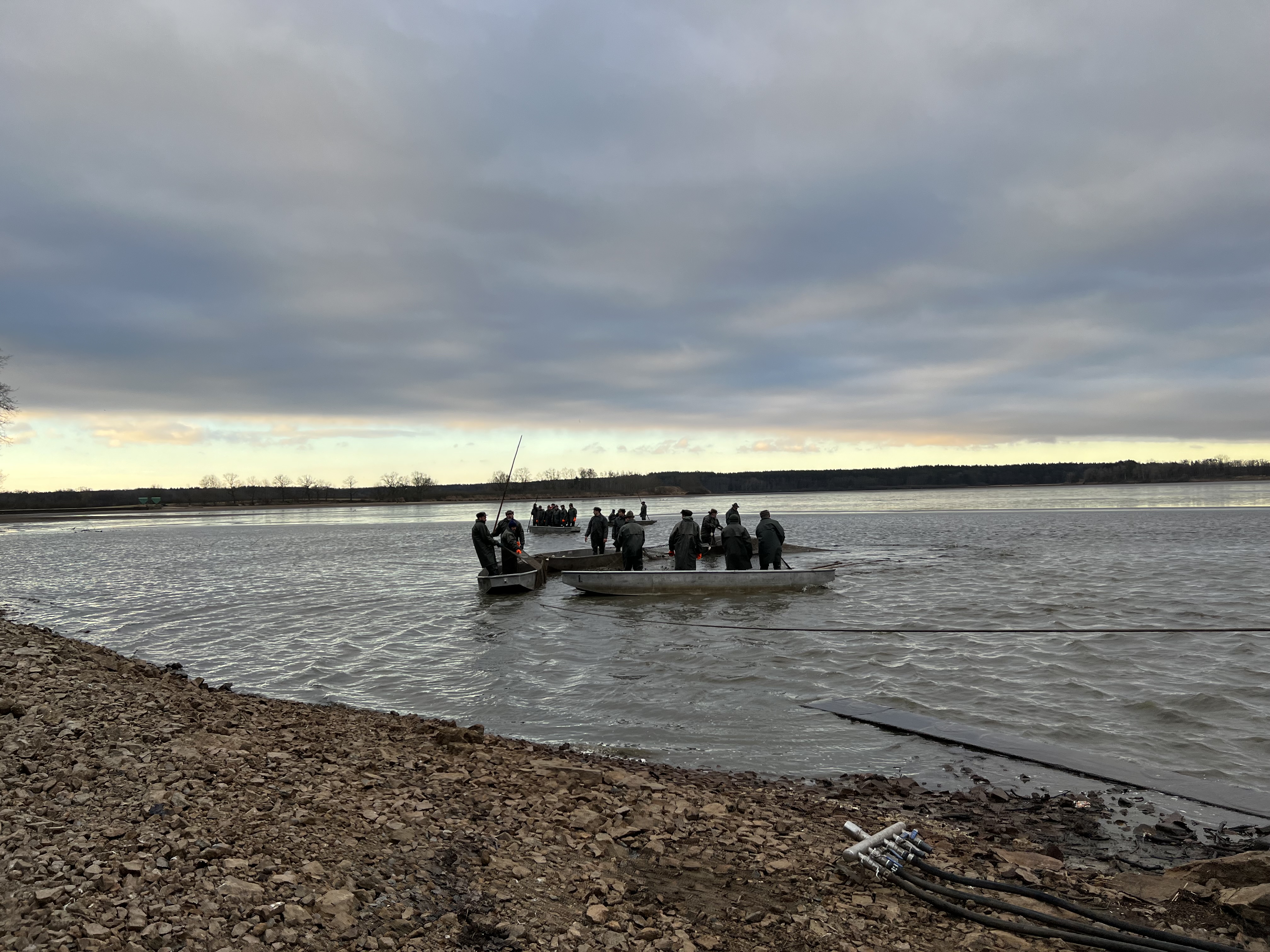 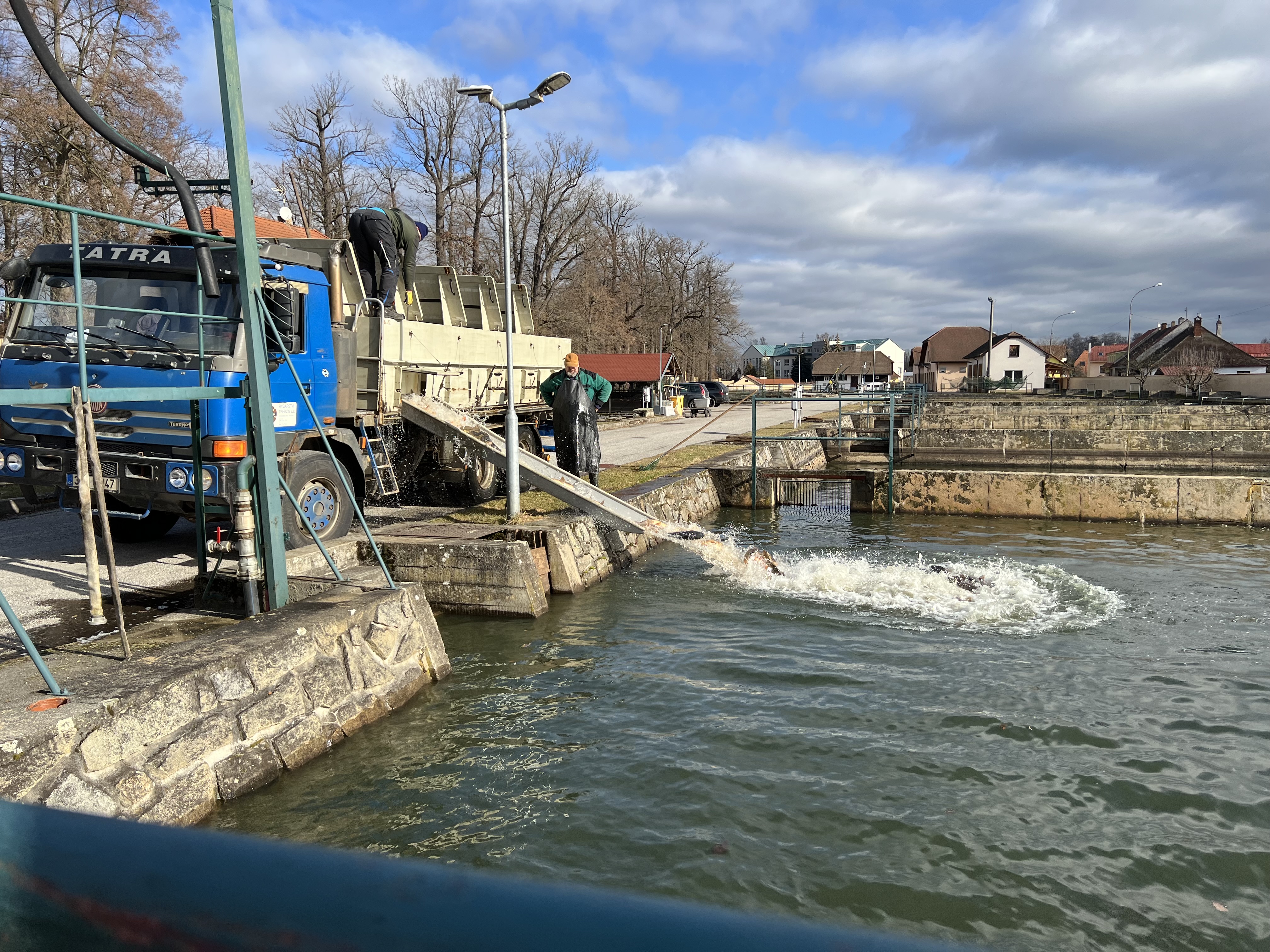 Exkurze na výlov rybníka
Rybník Koclířov
Průběh výlovu
Příjem ryb na sádkách
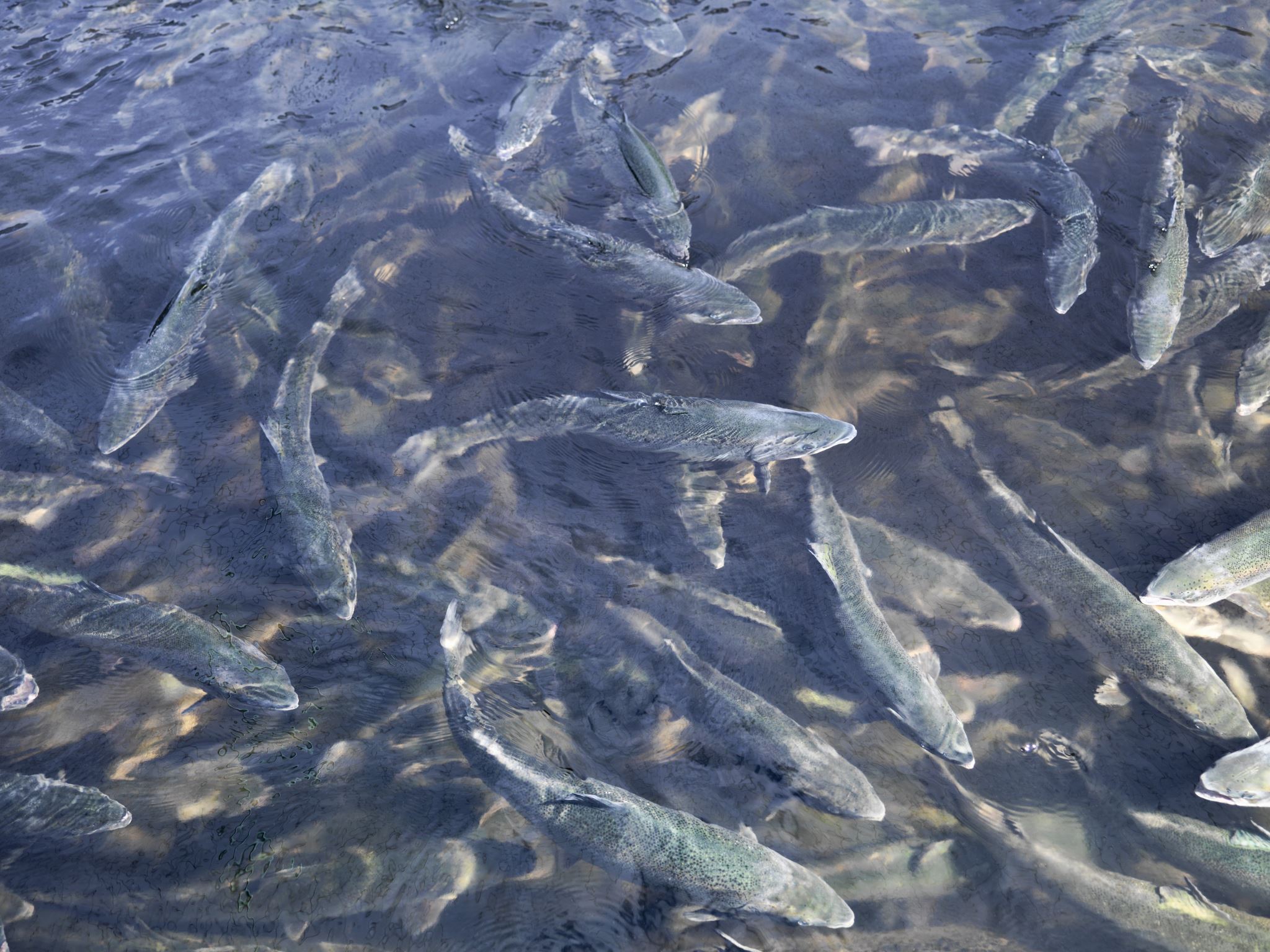 Exkurze do rybí líhně Mokřiny
Na přelomu března a dubna
Umělé vytírání štik
Průběh procesu
Vyskladňování, expedice
Exkurze do FISH MARKET a.s.
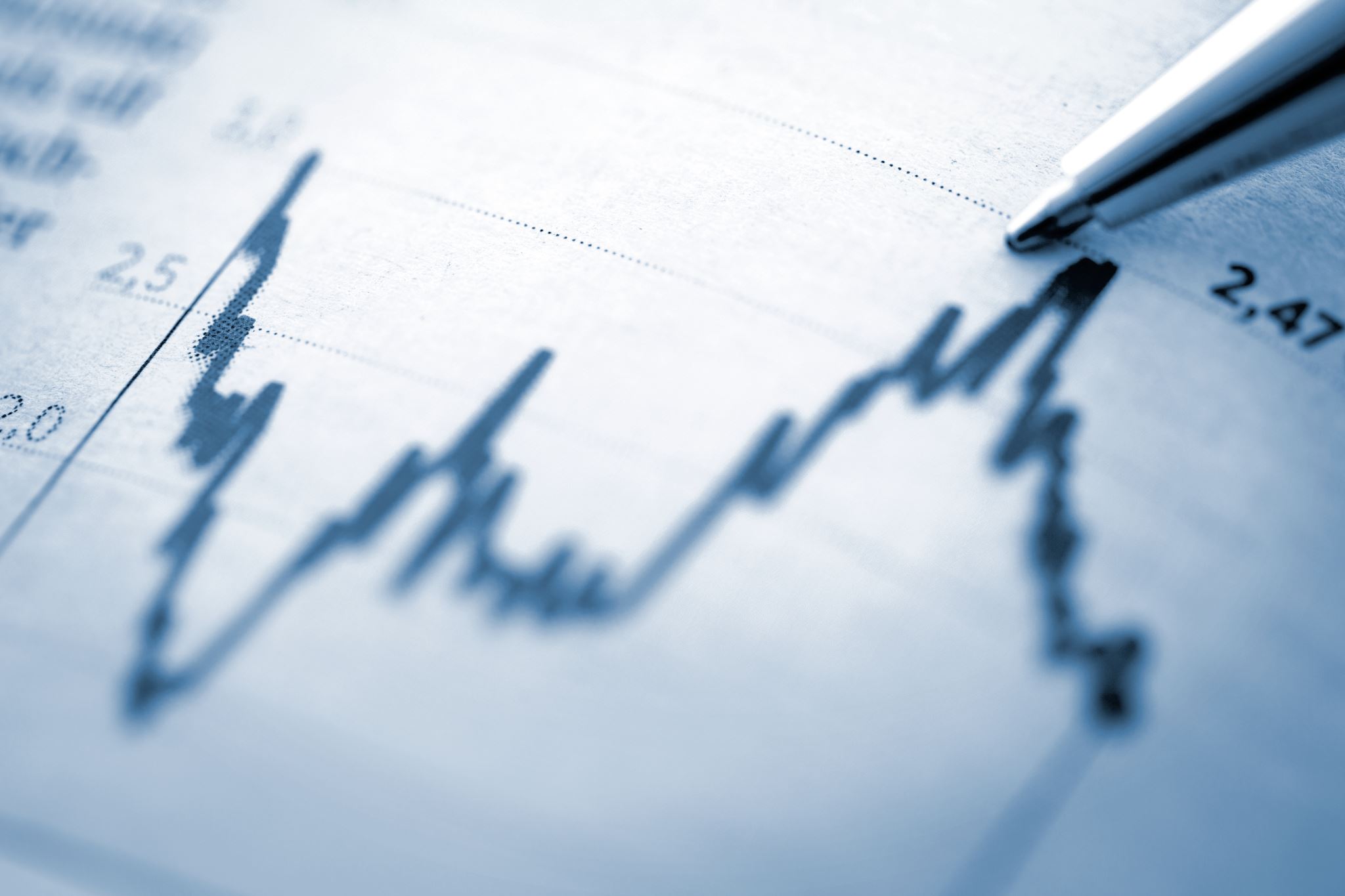 Zhodnocení praxe
Uplatnění získaných dovedností při studiu
Poznání chodu společnosti všeobecně
Chod Rybářství Třeboň a.s.
Děkuji za pozornost